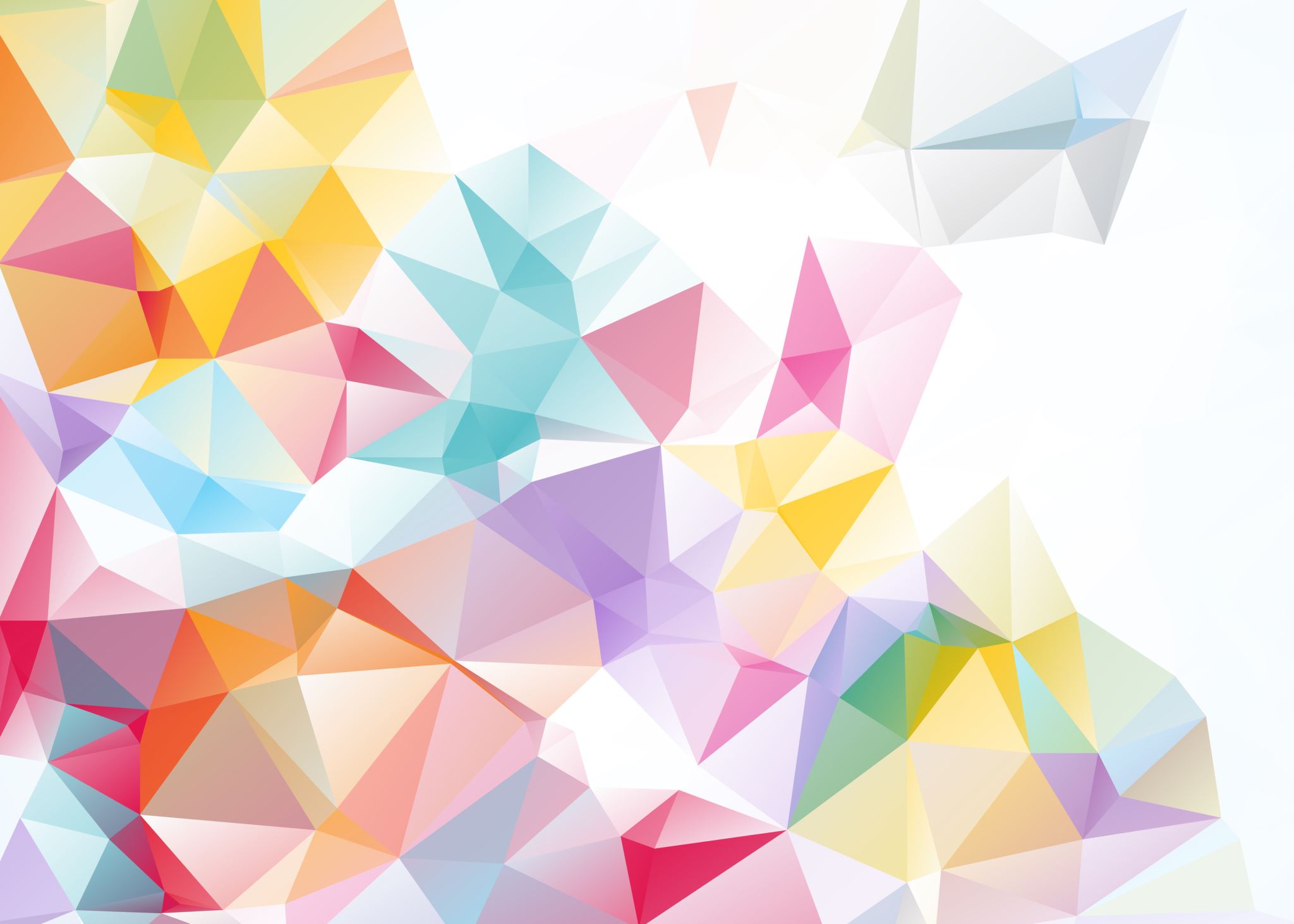 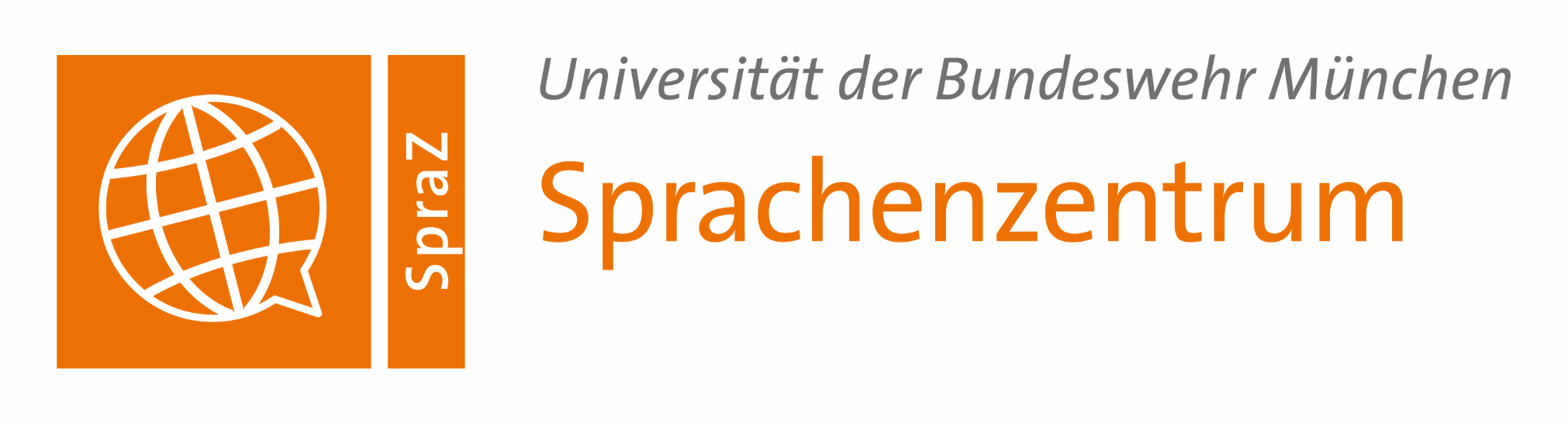 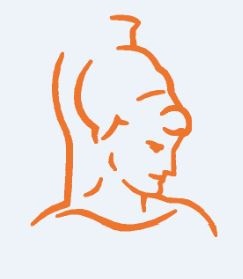 Willkommen an der UniBwM !
Einschleusungsvortrag Studierendenjahrgang 2024
B, C 
26.09.2024
Caroline Schneider RDir‘in
Leiterin Sprachenzentrum
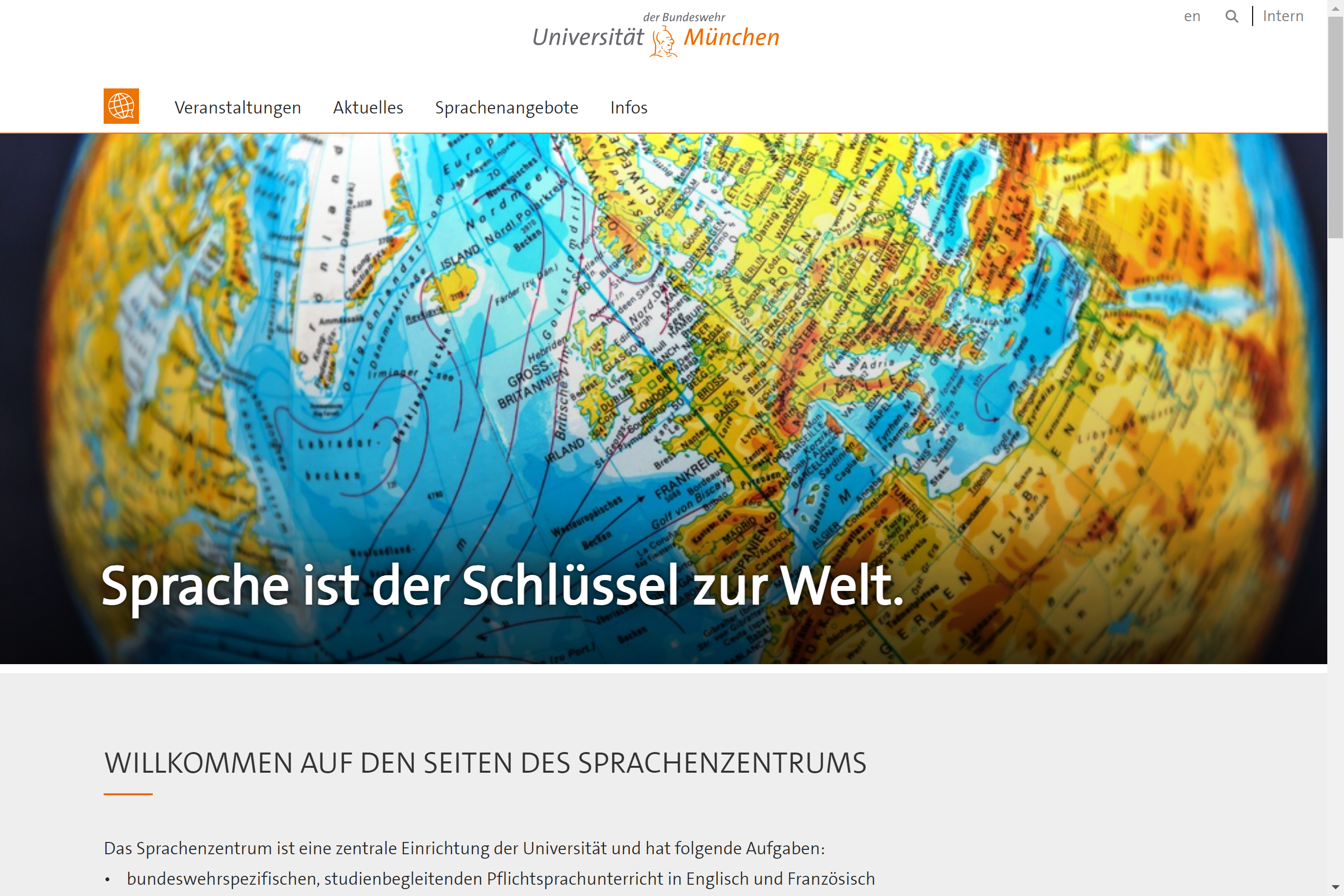 Einschleusungsvortrag Jahrgang 2023 AERO
2
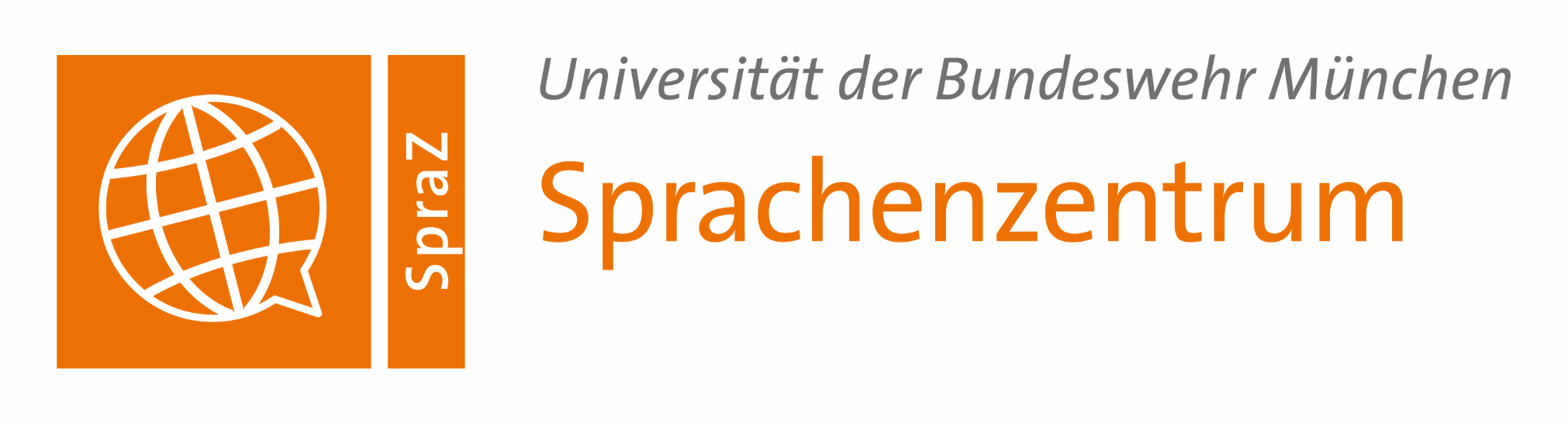 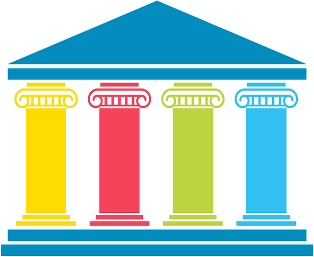 Agenda
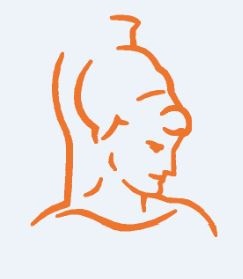 Säulen des Sprachenzentrums
Termine und Hinweise
ÜVAS
Kontakt SpraZ
Einschleusungsvortrag Jahrgang 2024
3
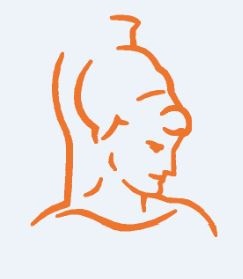 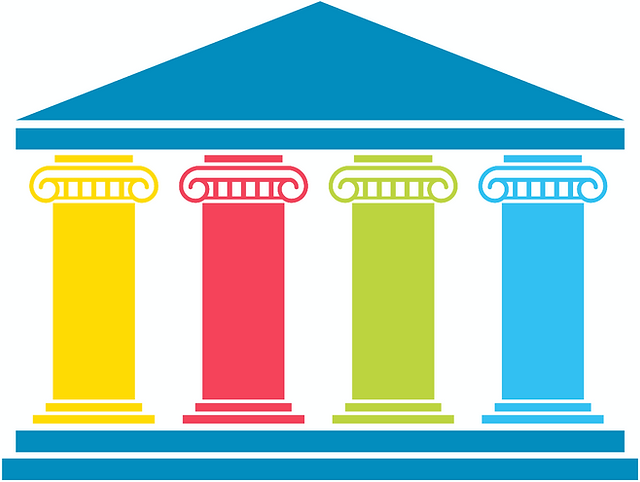 Sprachenzentrum
Universitäre militärische Pflichtsprachausbildung
Sprachweiterbildung
Modulkurse und Fachsprache
Nachschulung voruniversitäre anrechenbare Leistung
4
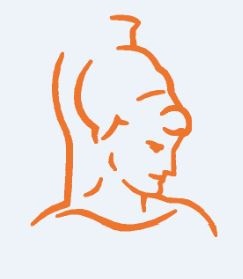 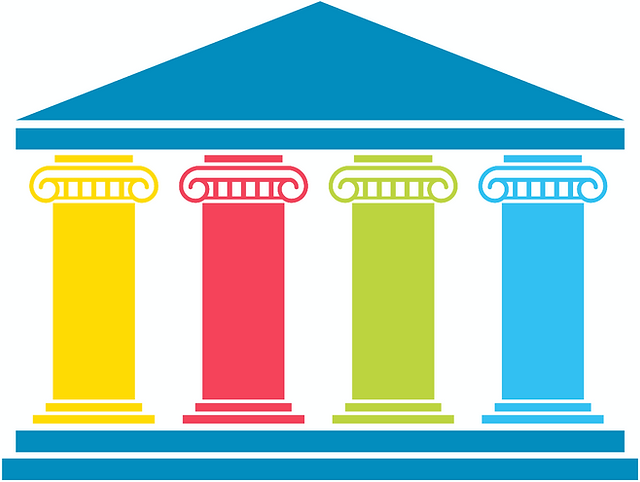 Sprachenzentrum
Nachschulung voruniversitäre anrechenbare Leistung
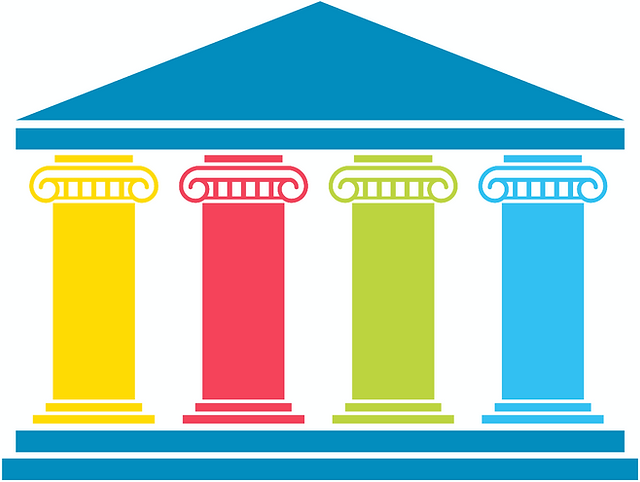 1. Nachschulungen für voruniversitäre anrechenbare Leistung (AL)
AL = 8 ECTS zum Bestehen des Bachelorabschlusses ange-	rechnet für voruniversitären SLP 3332 von der Offizierschule

 	unvollständiger voruniversitärer SLP 	     Nachschulung
	
	Juli/ September nach 1. Studienjahr: 2 Wochen Sommerkurs	BAU, BWS, EIT, INF, KUW, ME, PSY, SOWI, SPO, WIN, WOW
	2. Studienjahr: wöchentlich 90 min 	AERO, HRM, LRT, MB, MM, EIT, TIKT
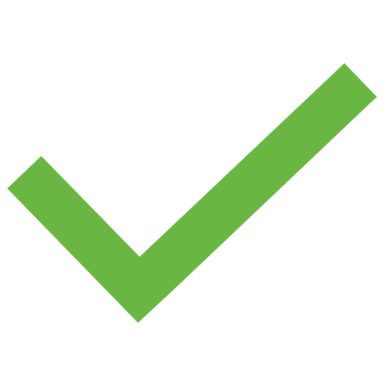 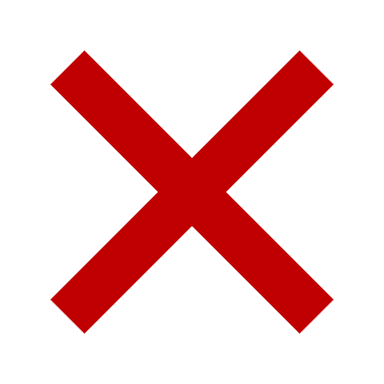 6
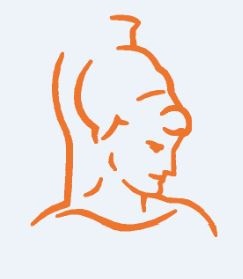 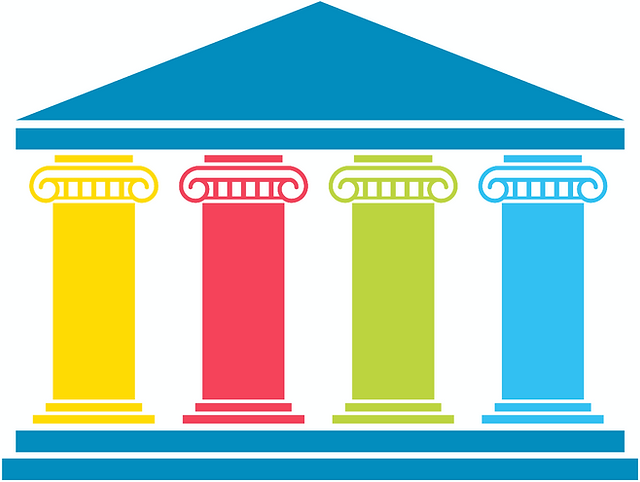 Sprachenzentrum
Universitäre militärische Pflichtsprachausbildung
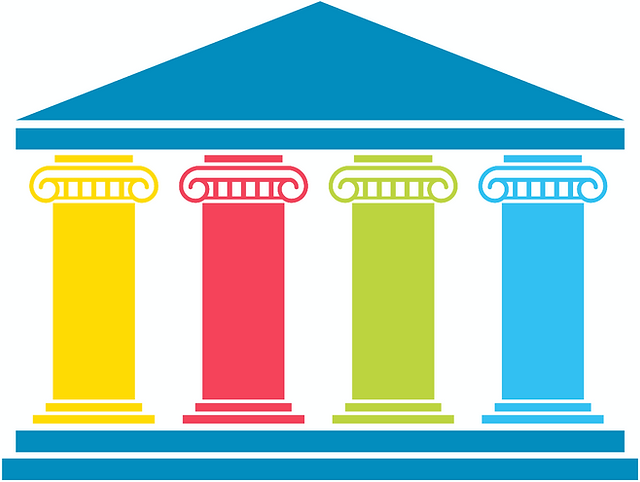 2. Universitäre militärische Pflichtsprachausbildung
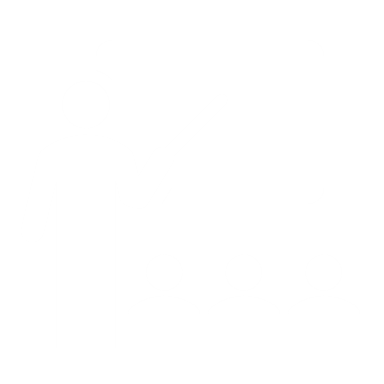 8
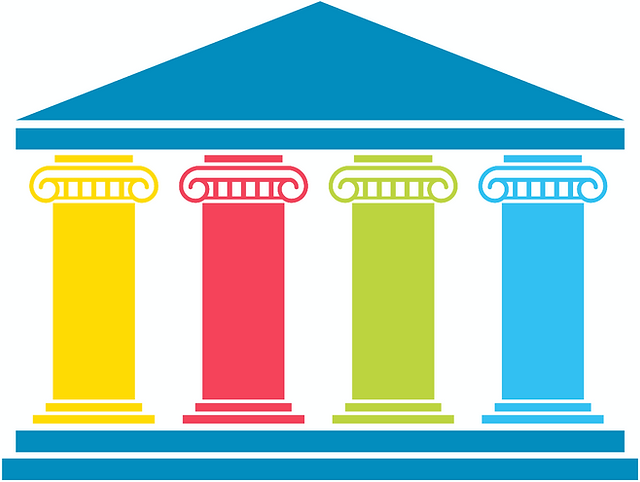 2. Universitäre militärische Pflichtsprachausbildung
9
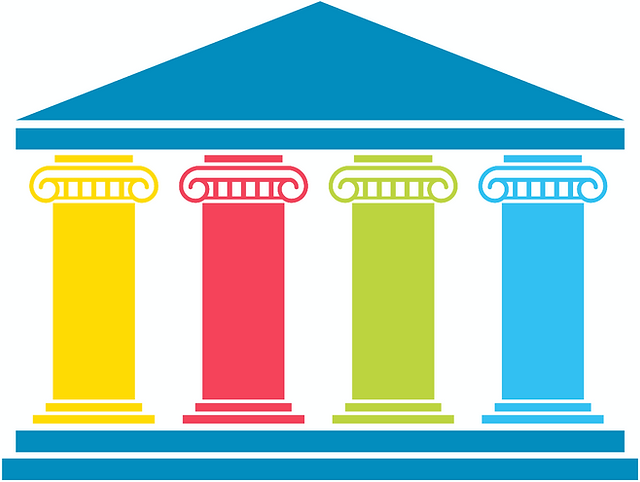 2. Universitäre militärische Pflichtsprachausbildung
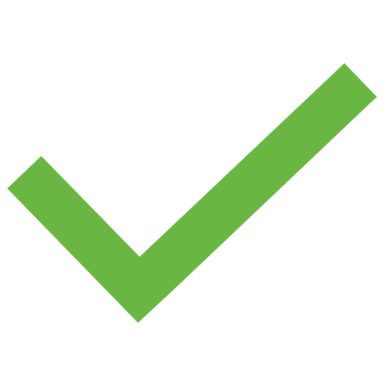 10
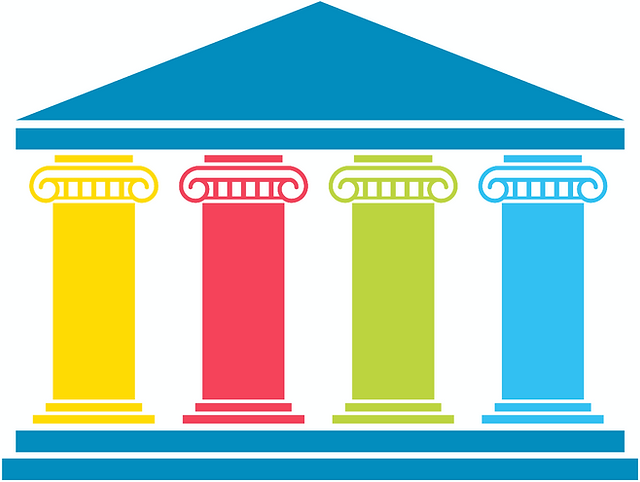 Sprachenzentrum
Modulkurse und Fachsprache
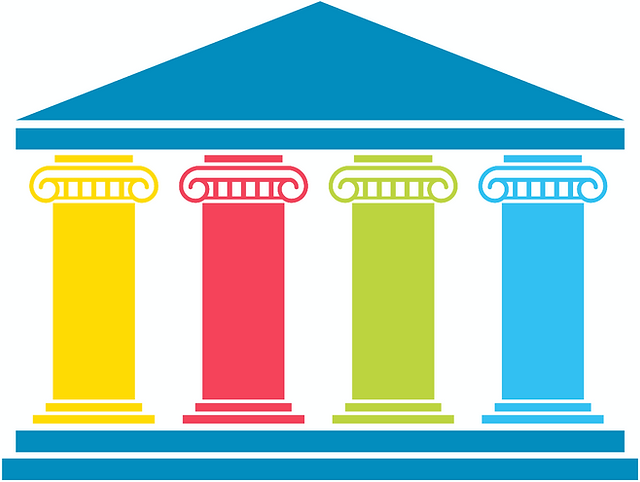 3. Modulkurse und Fachsprache
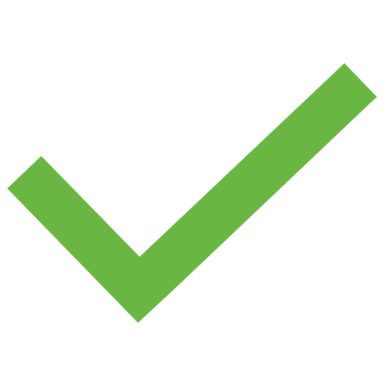 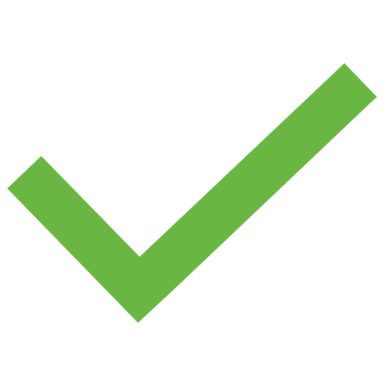 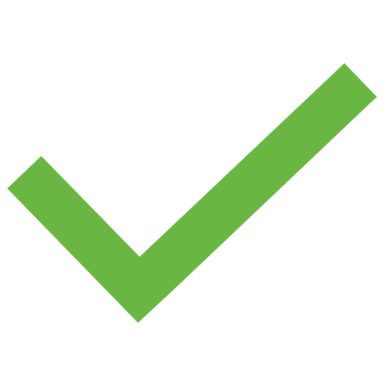 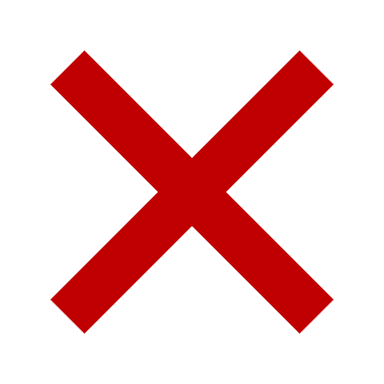 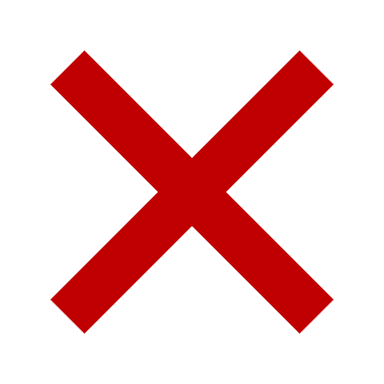 12
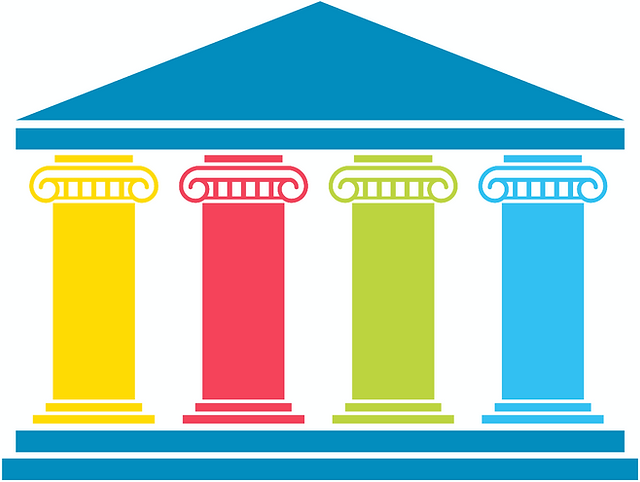 Sprachenzentrum
Sprachweiterbildung
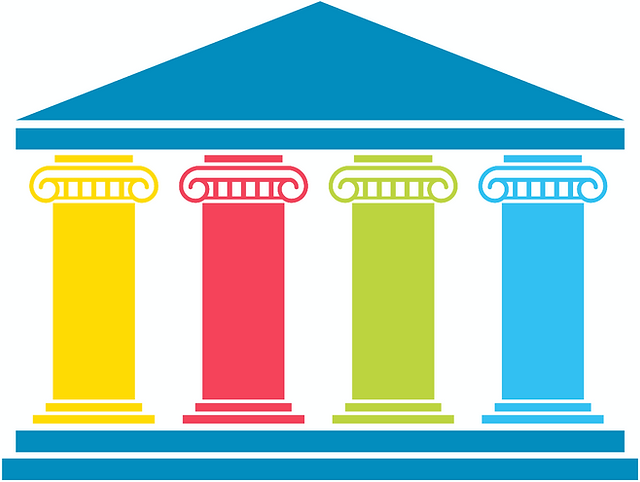 4. Sprachweiterbildung
Arabisch
Chinesisch
Deutsch als Fremdsprache
Englisch
Italienisch
Japanisch
Norwegisch
Portugiesisch
Russisch
Spanisch
14
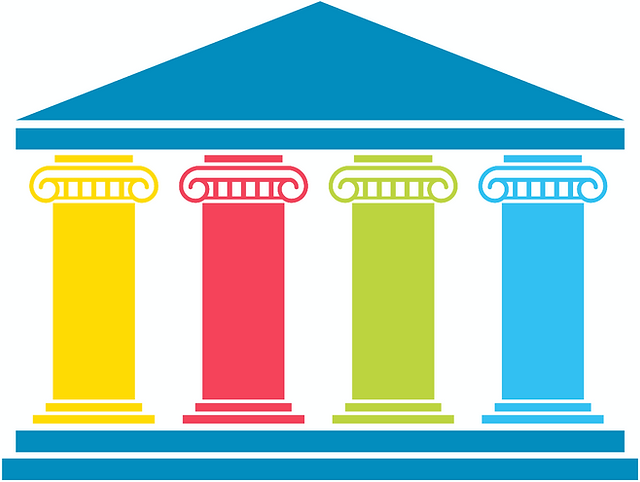 4. Sprachweiterbildung
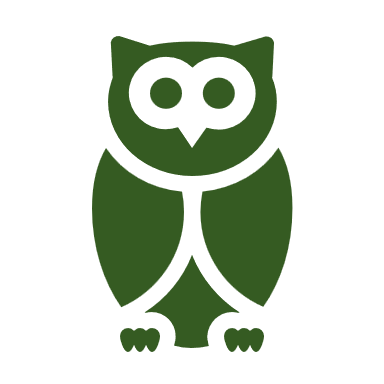 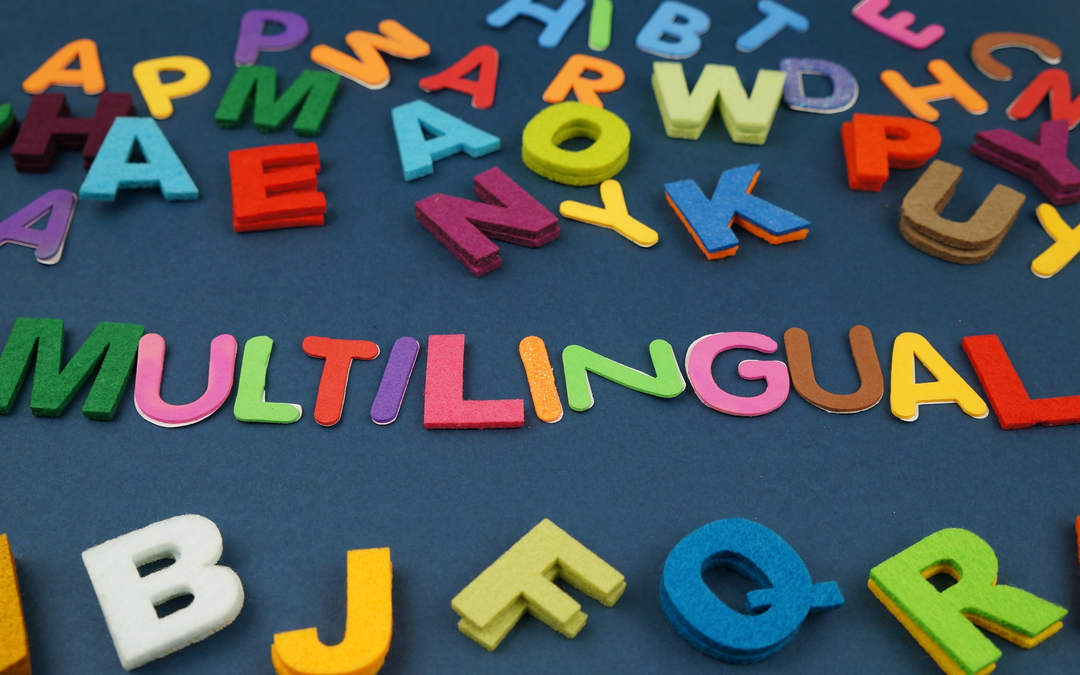 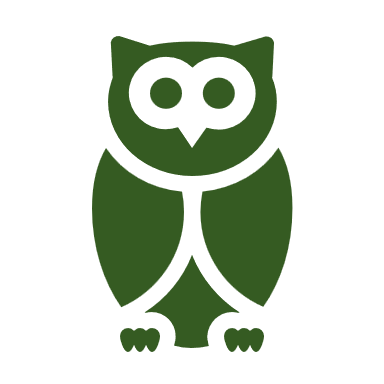 15
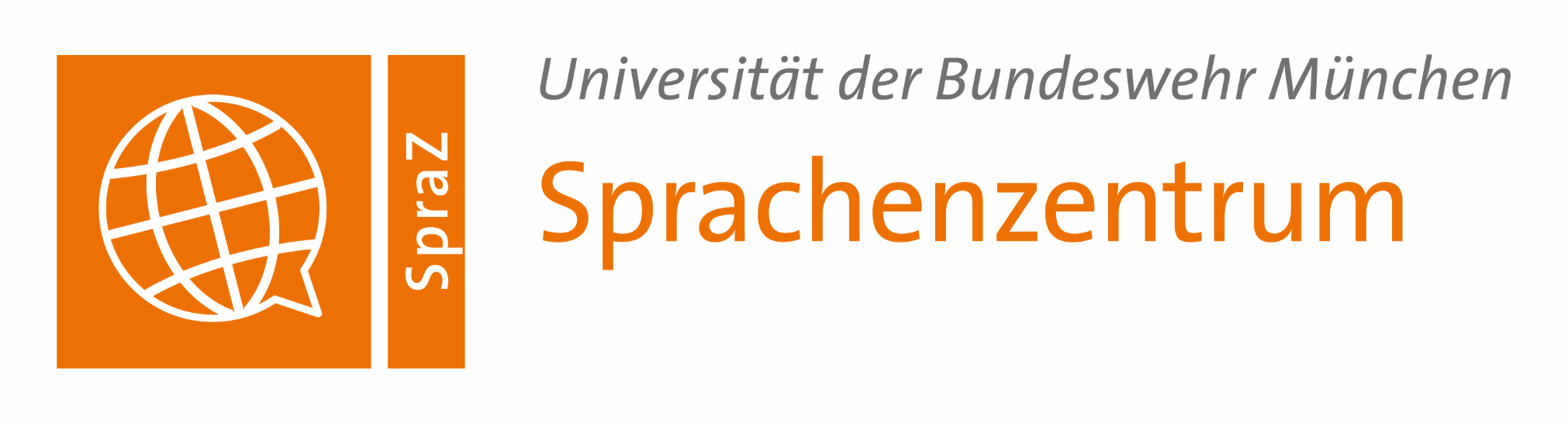 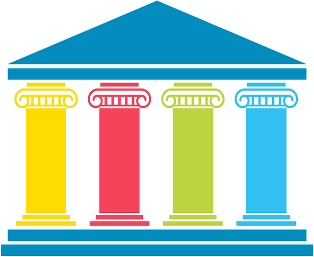 Agenda
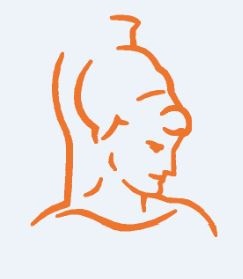 Säulen des Sprachenzentrums
Termine 
ÜVAS
Kontakt SpraZ
Einschleusungsvortrag Jahrgang 2024
16
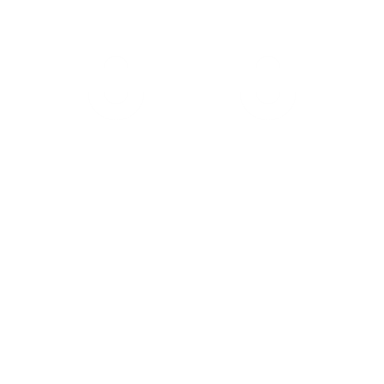 (MB 24)
Termine
VL-Zeiten allg. Unikalender
25.10. 09.00-10.30 Uhr 36/ 2119 Einstufungstest Modul Französisch für Kuwi und Q&A
Feb./März `25 Einstufungstest SLP Englisch, Französisch Jg. 24
Juli/ Sept. `25 Nachschulungskurse (voruniversitäre AL, andere Fristen als allg. SLP)
Ende Sept.`25 Zuteilung Pflichtausbildung SLP und weitere Nachschulungskurse ab HT `25 
FT `25 zentrale Prüfungen HLS, M zeitversetzt
HT
HT
WT
WT
WT
FT
FT
FT
Sommerkurse
HT
2.
1.
3.
17
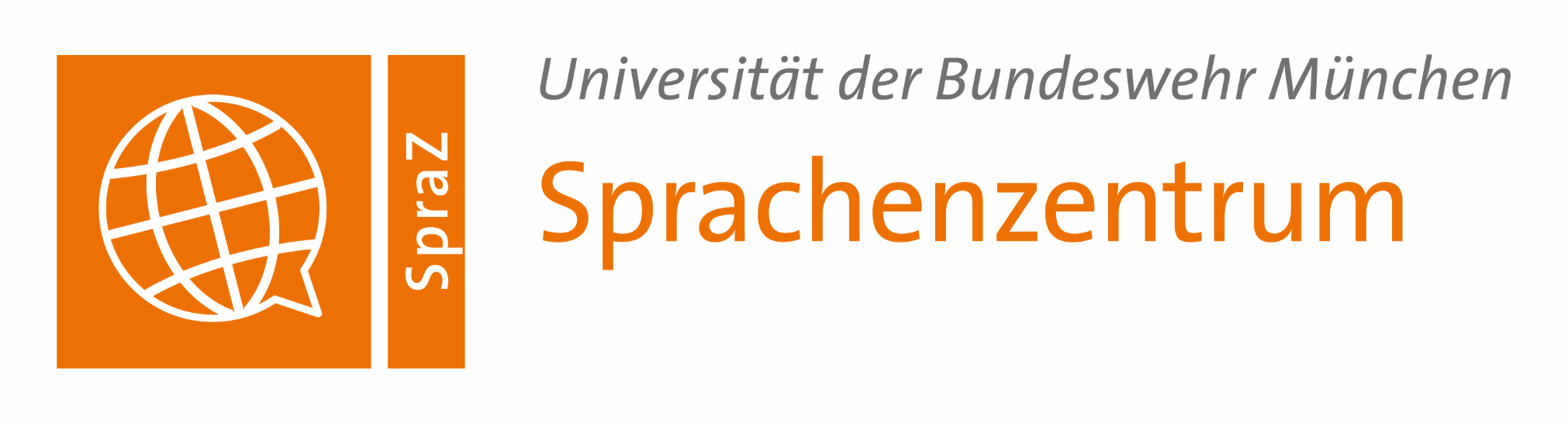 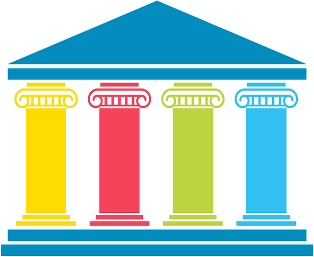 Agenda
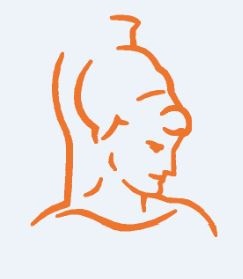 Säulen des Sprachenzentrums
Termine und Hinweise
ÜVAS
Kontakt SpraZ
Einschleusungsvortrag Jahrgang 2024
18
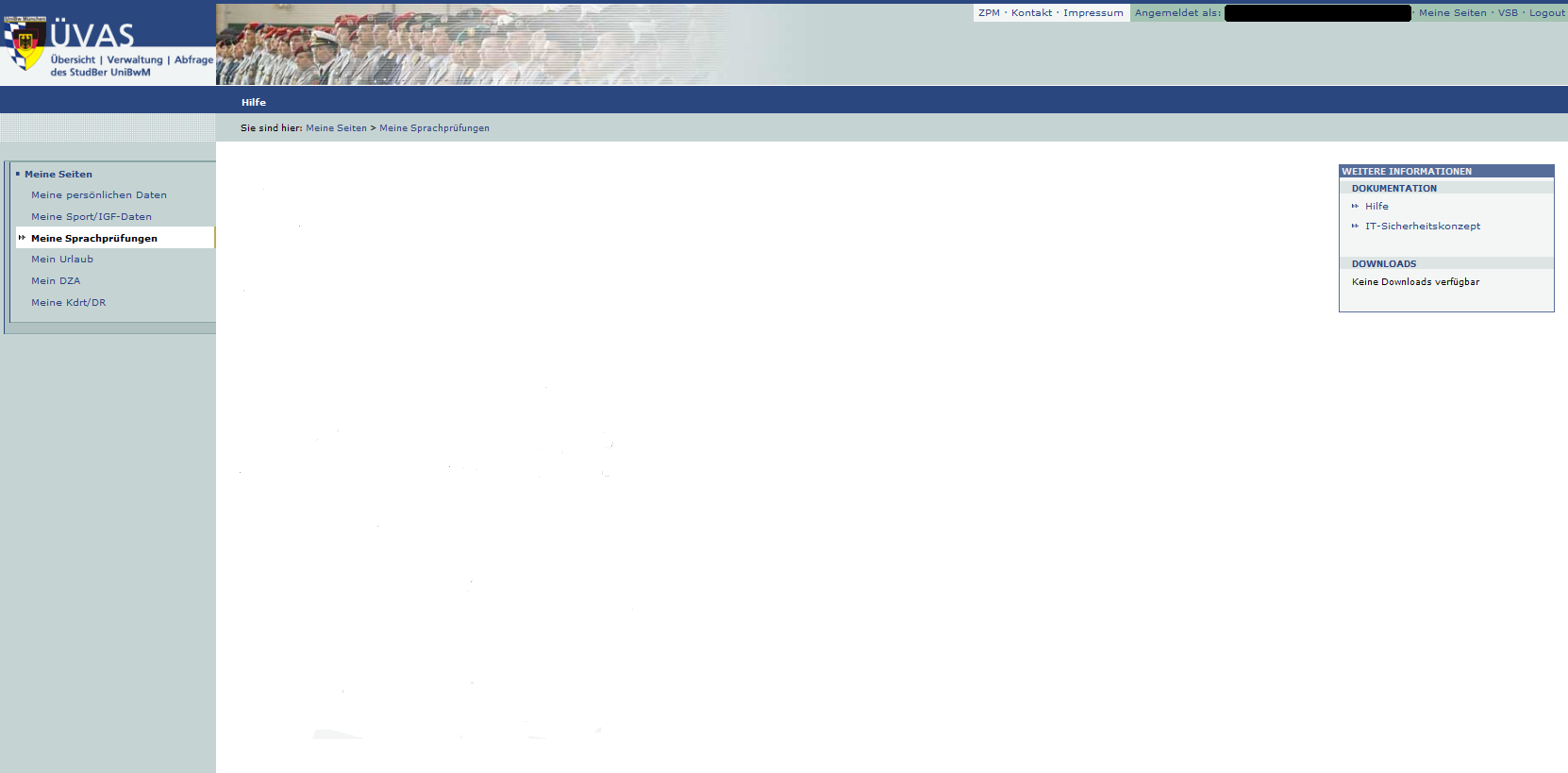 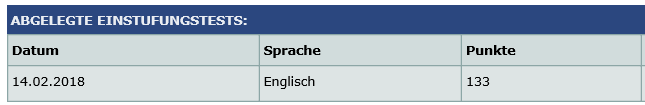 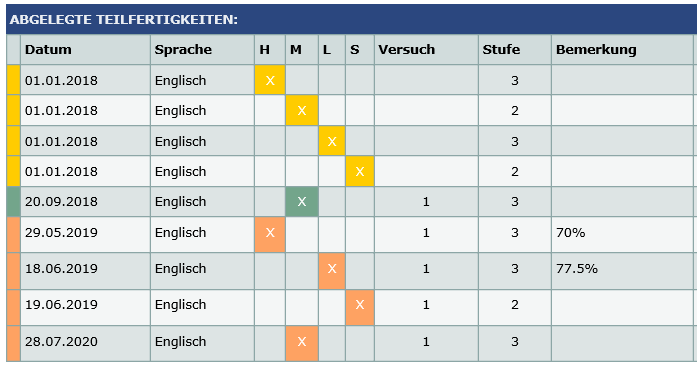 ÜVAS
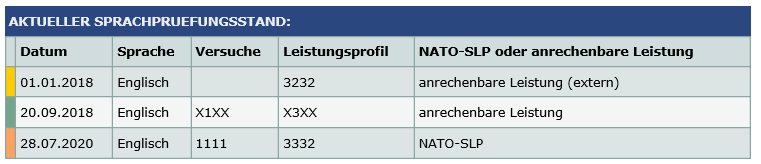 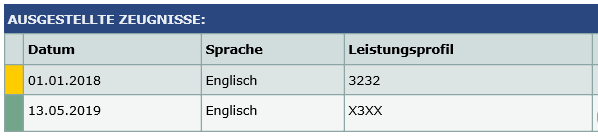 19
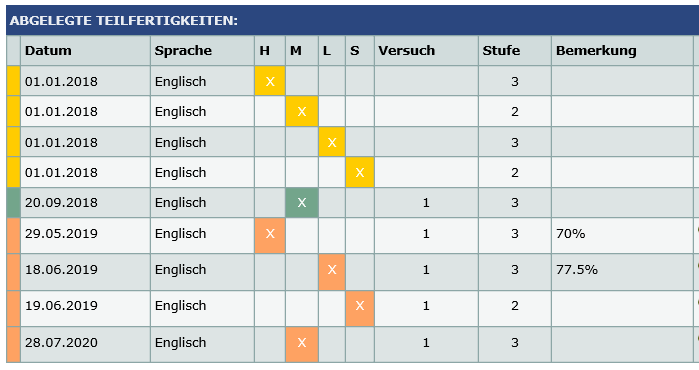 ÜVAS
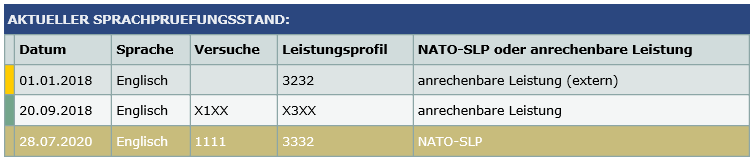 20
[Speaker Notes: *Die farbliche Markierung in ÜVAS erfolgt immer in der Reihenfolge gelb, grün, orange, hellgrün… und wird automatisch der als nächstes erfassten Prüfungskategorie zugeteilt. Die Farben sind nicht spezifisch für eine Prüfungskategorie. Wer keine anrechenbare Leistung nachholen muss, hat daher meist grüne Einträge für das NATO-SLP in Englisch oder Französisch, je nachdem, welche Sprache zuerst erfasst wird.]
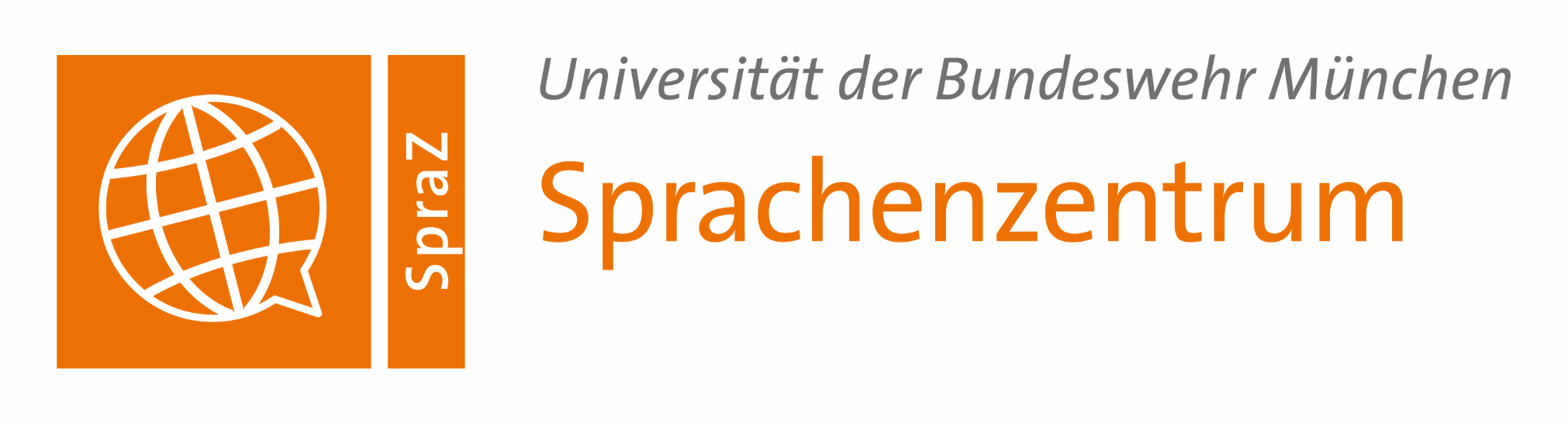 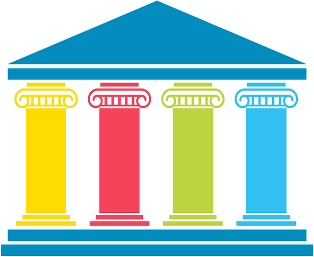 Agenda
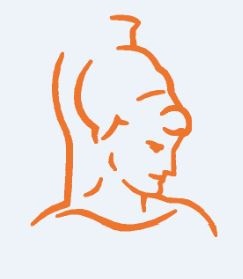 Säulen des Sprachenzentrums
Termine und Hinweise
ÜVAS
Kontakt SpraZ
Einschleusungsvortrag Jahrgang 2024
21
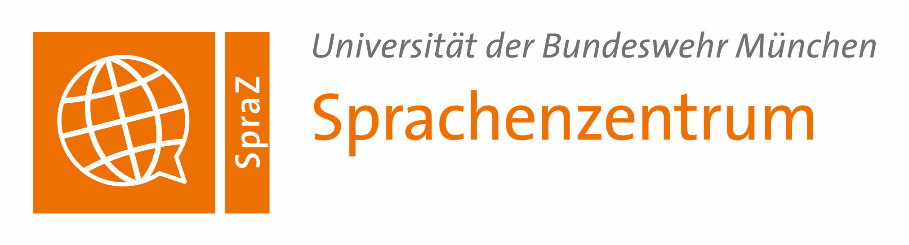 Gebäude 36Erdgeschoss
22
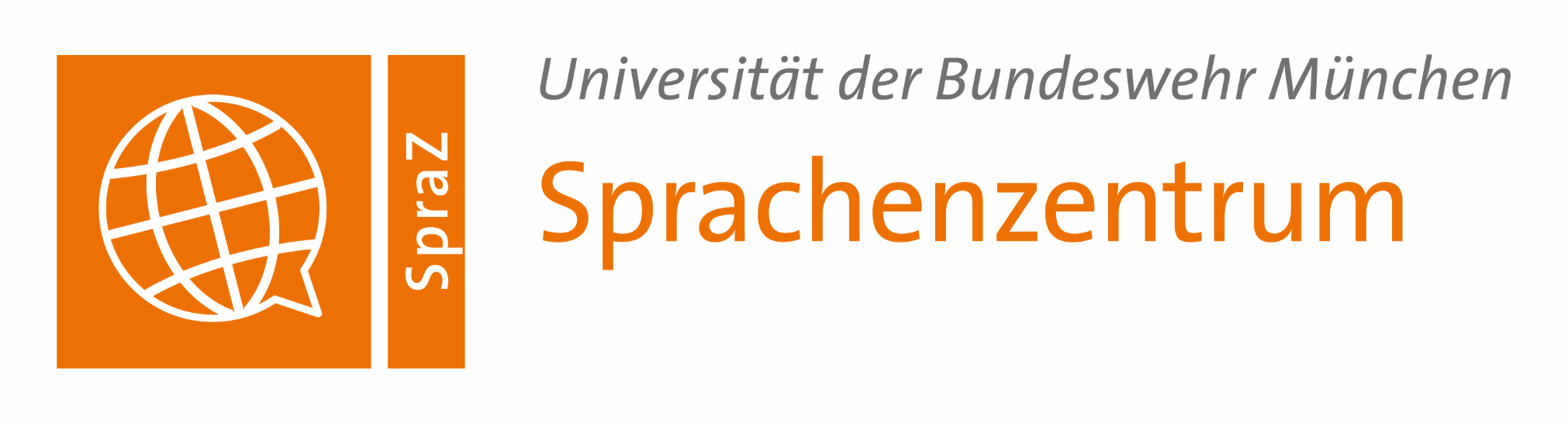 Sprechzeiten
Mo - Fr:  09:00 - 13:00
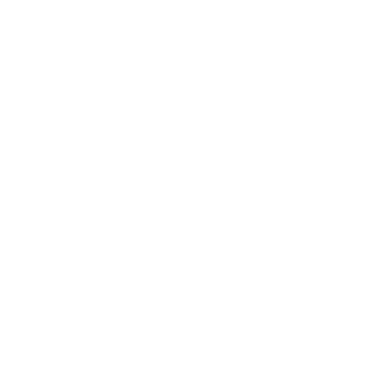 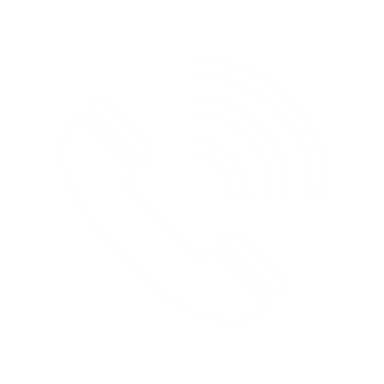 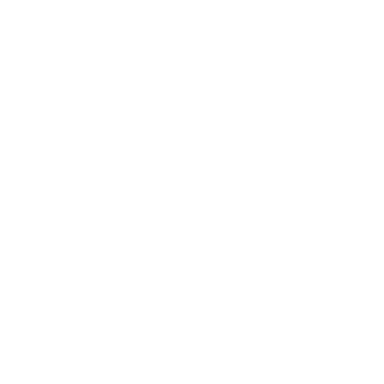 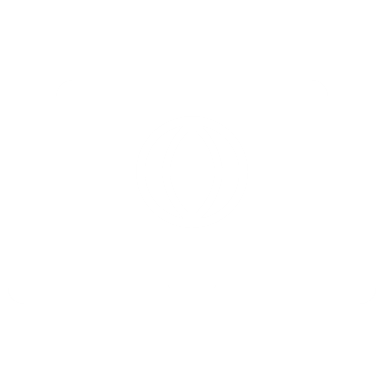 https://www.unibw.de/sprachenzentrum
23
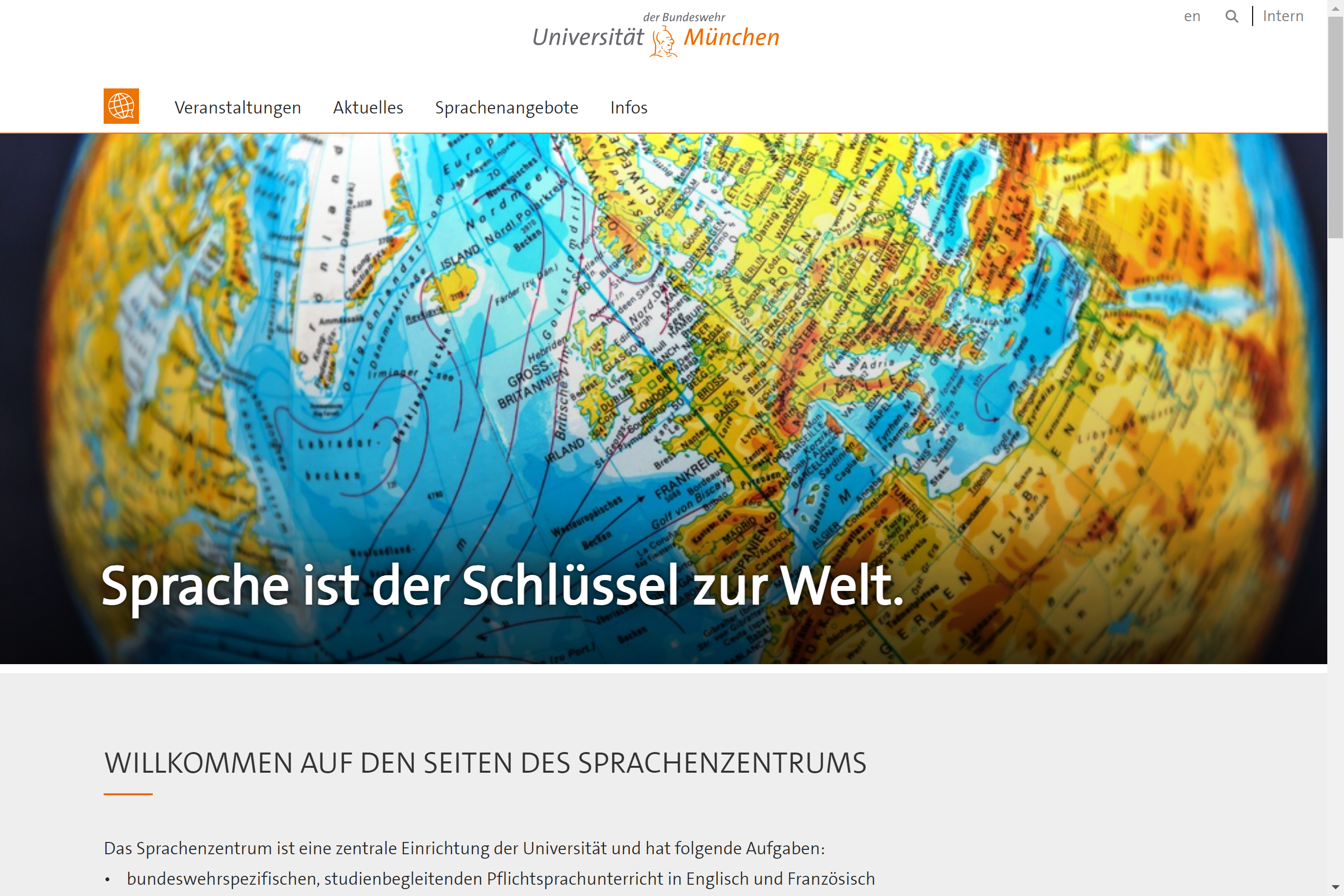 Einschleusungsvortrag Jahrgang 2023 AERO
24
E-Mail Signatur
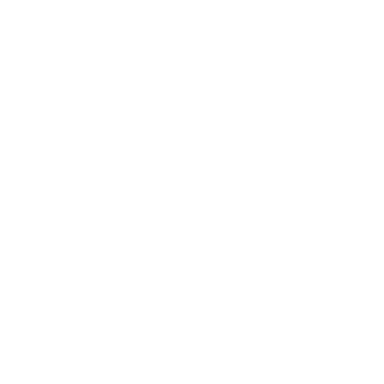 Name, Vorname
Studiengang, Studienjahr
Erreichbarkeit
25
Alles Gute und einen erfolgreichen Einstiegin Ihr Studium und Ihre Sprachenausbildung!
26